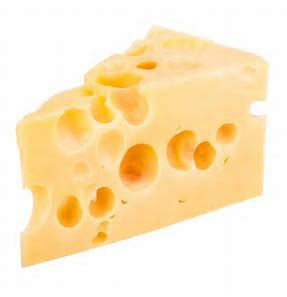 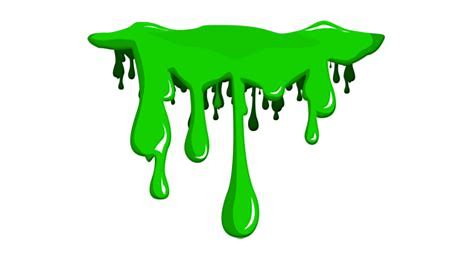 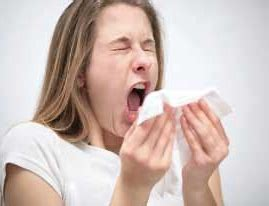 ooze         sneeze       cheese
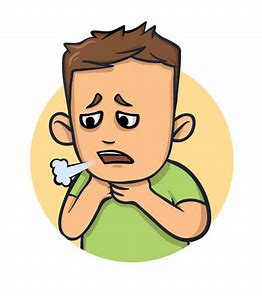 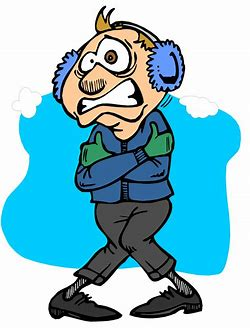 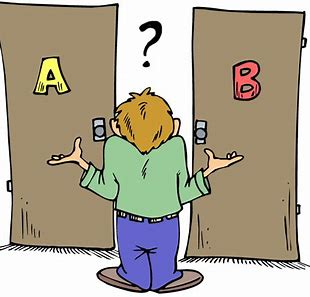 choose      freeze        wheeze
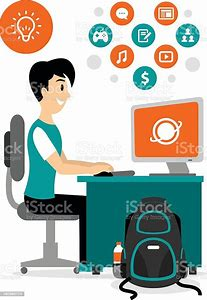 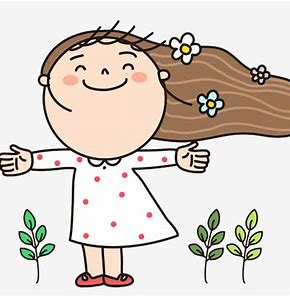 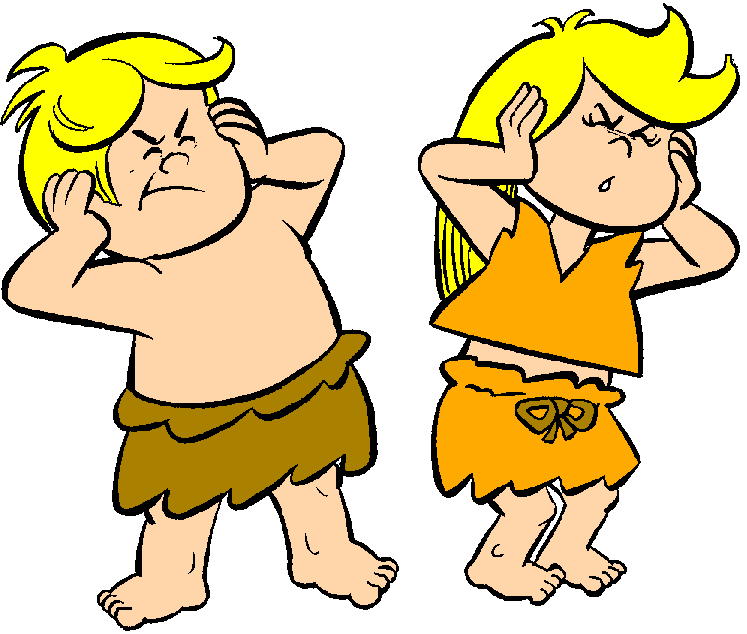 breeze        noise        browse
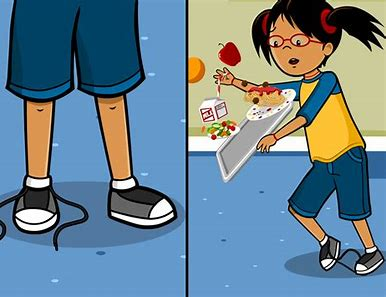 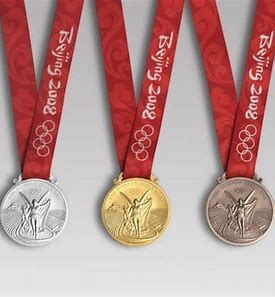 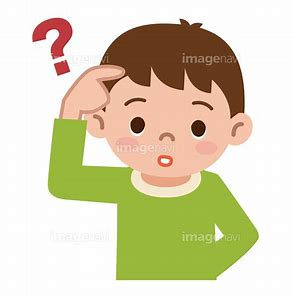 bronze      pause          cause
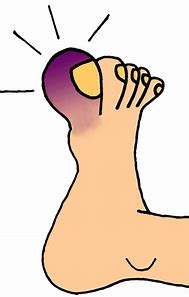 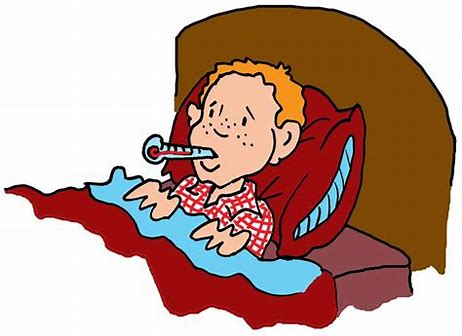 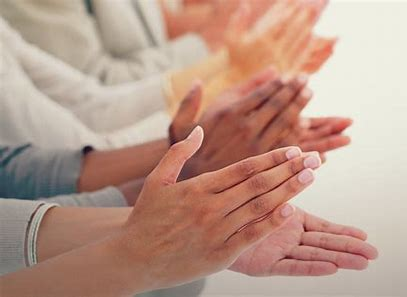 disease     bruise       applause
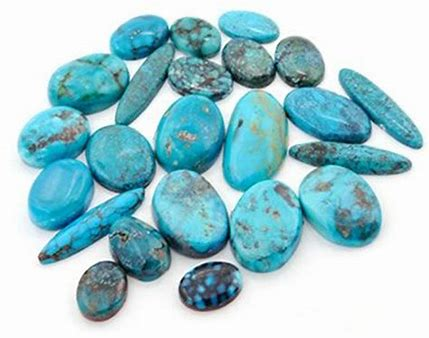 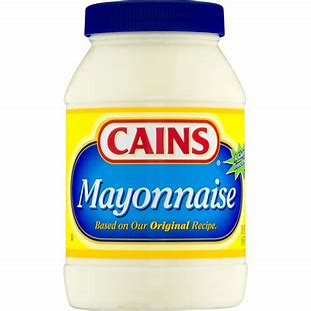 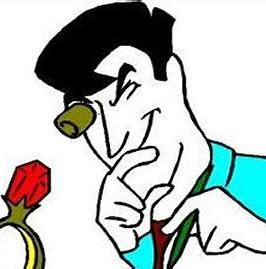 appraise     turquoise   mayonnaise